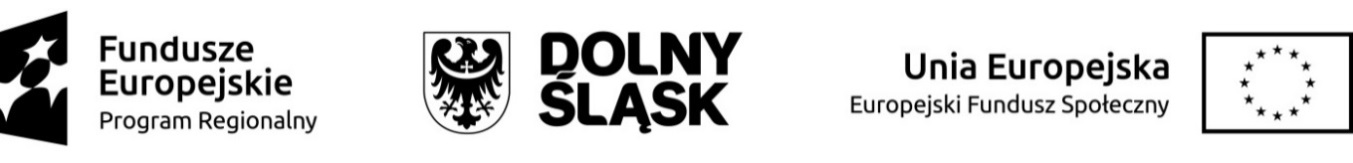 W drodze po kompetencje w Gminie Udanin
Regionalny Program Operacyjny Województwa Dolnośląskiego na lata 2014 - 2020
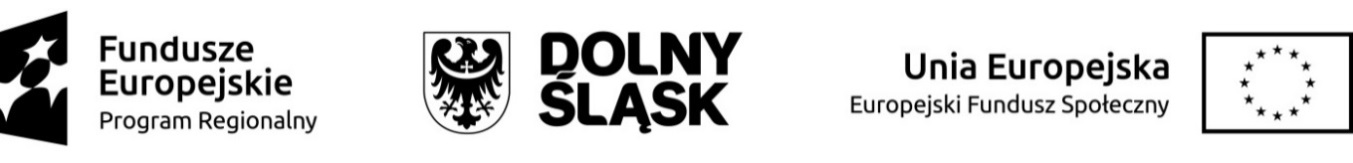 Nr i nazwa Działania
10.2.1

Zapewnienie równego dostępu do wysokiej jakości edukacji podstawowej, gimnazjalnej i ponadgimnazjalnej – konkursy horyzontalne
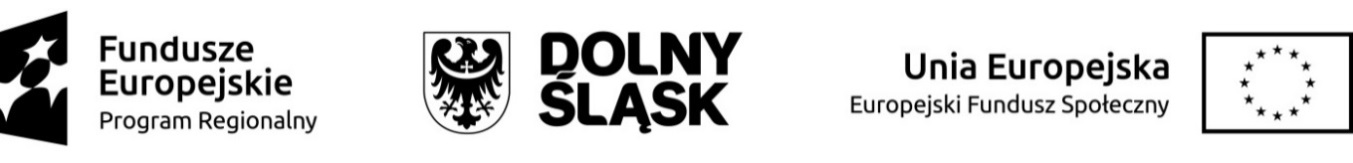 Zakres interwencji (dominujący)
Ograniczenie i zapobieganie przedwczesnemu kończeniu nauki, zapewnienie równego dostępu do dobrej jakości wczesnej edukacji elementarnej oraz kształcenia podstawowego, gimnazjalnego i ponadgimnazjalnego, z uwzględnieniem formalnych, nieformalnych i pozaformalnych ścieżek kształcenia umożliwiających ponowne podjęcie kształcenia i szkolenia.
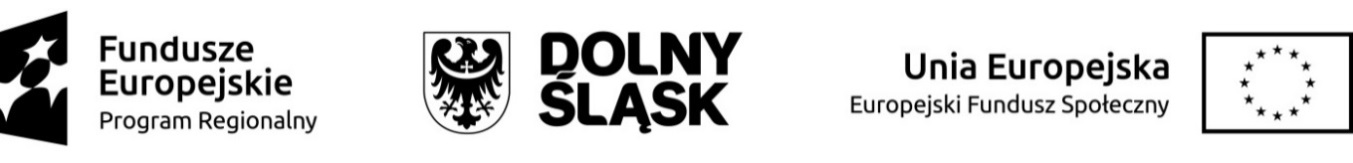 Okres realizacji projektu
01.02.2022r. – 31.01. 2023r.
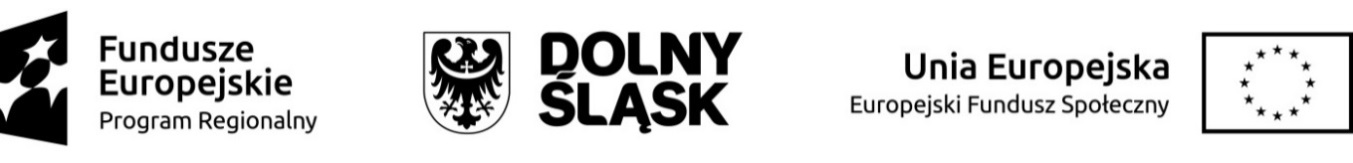 Wartość projektu
Całkowita wartość projektu:  474 002, 30PLN

Kwota dofinansowania: 400 602,30 PLN
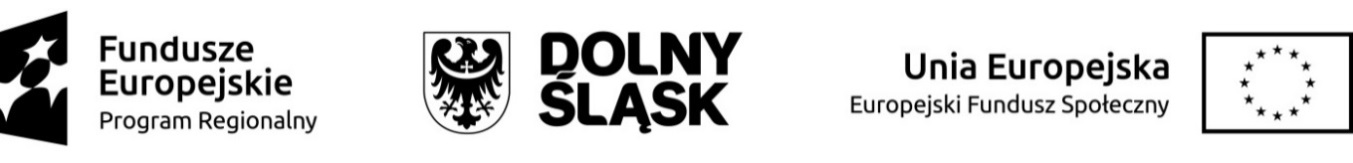 Cel główny
Zniwelowanie negatywnych skutków wywołanych epidemią COVID – 19, w tym deficytów spowodowanych długotrwałą nauką zdalną, poprzez podniesienie kompetencji kluczowych i umiejętności uniwersalnych u 220 uczniów spośród 244 objętych wsparciem w ramach projektu w okresie od 01.02.2022r do 31.01.2023r.
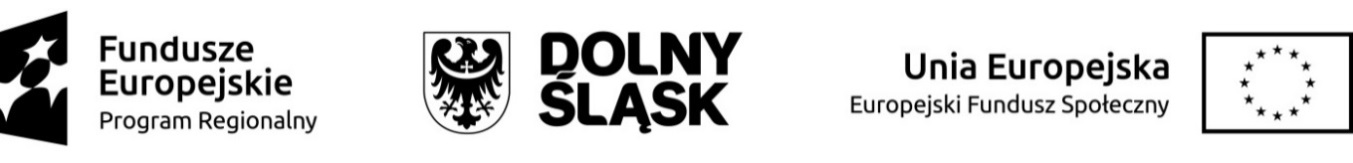 Zadania
Realizacja zajęć w zakresie kształtowania kompetencji kluczowych i umiejętności uniwersalnych niezbędnych na rynku pracy w SP w Ujeździe Górnym;
Realizacja zajęć organizowanych poza szkołą dla uczniów kształcących kompetencje kluczowe w SP w Ujeździe Górnym;
Wsparcie w zakresie indywidualizacji pracy z uczniem ze specjalnymi potrzebami rozwojowymi  i edukacyjnymi w SP w Ujeździe Górnym;
Opieka psychologiczno – pedagogiczna dla uczniów w SP w Ujeździe Górnym.
Zadanie 1
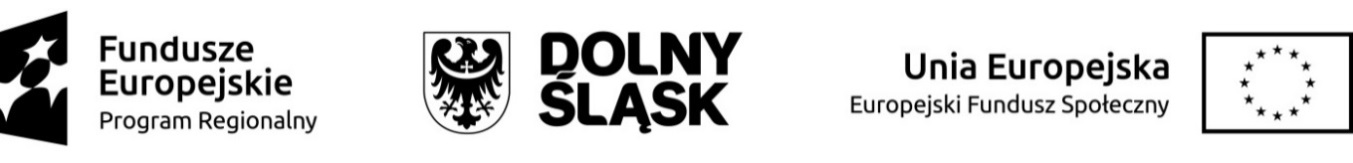 02.2022r – pierwsza rekrutacja;
09.2022r. – rekrutacja uzupełniająca;
02. 2022r – 31.01.2023r. – realizacja zajęć;
1 x w tygodniu;
Uczniowie mogą korzystać z więcej niż jednej formy wsparcia
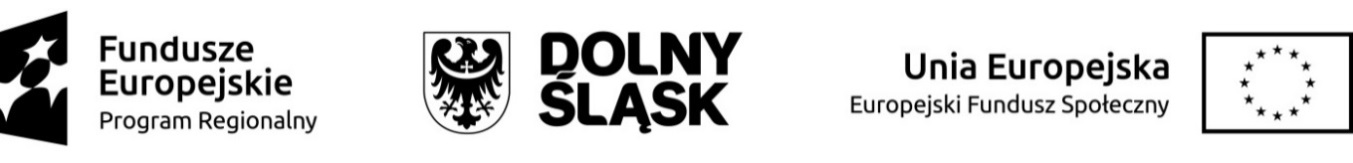 Zadanie 1
JĘZYK ANGIELSKI – IV – VIII - ZAJĘCIA WYRÓWNAWCZE 

3 gr. x 36 h – 20 uczniów
Cel: poszerzenie słownictwa, poprawa komunikacji językowej, wyrównanie braków w wiadomościach i umiejętnościach
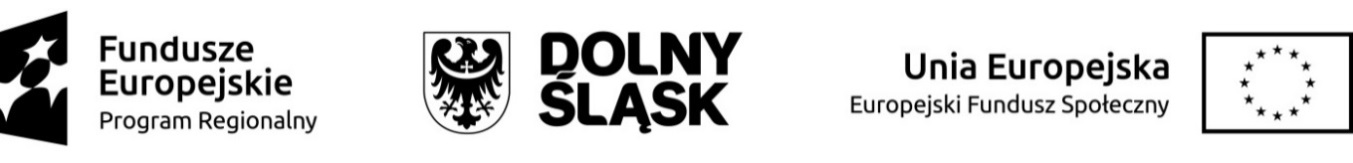 Zadanie 1
JĘZYK ANGIELSKI  IV – VIII – ZAJĘCIA ROZWIJAJĄCE 
2 gr. x 36 h – 16 uczniów
Cel: rozwijanie zdolności zainteresowania jezykowego, poszerzenie słownictwa, poprawienie komunikacji językowej
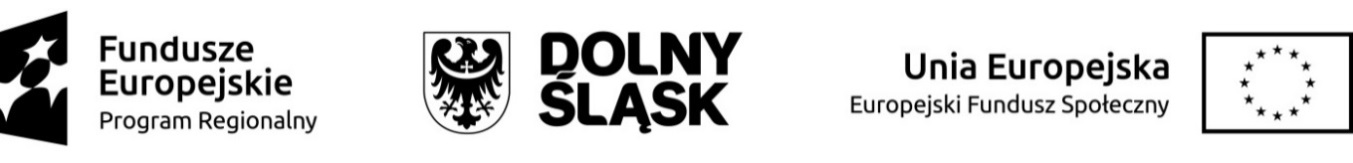 Zadanie 1
JĘZYK ANGIELSKI – I – III – POZNAJĘ ŚWIAT
2 gr. x 36 h – 16 uczniów 
Cel: uzupełnienie braków w wiadomościach i umiejętnościach; zachęcenie uczniów do nauki języków obcych.
Zadanie 1
MATEMATYKA  IV – VIII -  ZAJĘCIA WYRÓWAWCZE
– 3 gr. x 36 h - 24 UCZNIÓW
Cel: uzupełnienie braków w wiadomościach i umiejętnościach matematycznych;  stosowanie umiejętności matematycznych w praktyce;
Zadanie 1
MATEMATYKA IV – VIII – 
ZAJĘCIA ROZWIJAJĄCE
2 gr. x 36h – 14 uczniów 
Cel:  rozwój potencjału uczniów zdolnych; kształtowanie myślenia twórczego, rozwój oryginalności rozumowań, rozwój zainteresowań matematycznych
Zadanie 1
ZAJĘCIA ROZWIJAJĄCE 

BIOLOGIA – 1 gr. x 36 h – 6 uczniów;
Fizyka – 1gr. – x 36h – 6 uczniów;
Chemia – 1 gr. x 36 h – 6 uczniów
Cel: wspieranie ucznia zdolnego, rozwój zainteresowań; kształcenie umiejętności rozwiązań nietypowych
Zadanie 1
KLUBIK MAŁEGO MATEMATYKA – I – III

1 gr. x 60 h – 8 uczniów 
Cel:  wyrównywanie szans edukacyjnych; wspomaganie rozwoju ucznia;
Zadanie 1
CIEKAWI ŚWIATA – 
EDUKACJA PRZYRODNICZA (I – III)
1 gr. x 60 h – 8 uczniów 

Cel: wspomaganie wszechstronnego i harmonijnego rozwoju ucznia
Zadanie 1
UMIEJĘTNOŚĆ UCZENIA SIĘ
 (IV – VIII)
1 gr. x 36 h – 8 uczniów

Cel: kształcenie umiejętności wykorzystania metod uczenia się, rozwijanie motywacji do nauki
Zadanie 1
ĆWICZ UMYSŁ   (I – III) 
1 gr. x 36 h – 8 uczniów

Cel: kształcenie umiejętności wykorzystania metod uczenia się, rozwijanie motywacji do nauki
Zadanie 2
Realizacja zajęć w formie wycieczek edukacyjnych - 4 wyjazdy – 84 uczniów/ 1 wyjazd ( V – VI 2022 i IX – X 2022)
Ogród Botaniczny UW – (bilety wstępu, transport, przewodnik, wyżywienie)
ZOO – Wrocław – bilety wstępu, warsztaty edukacyjne, transport, wyżywienie;
ExploraPark -  Wałbrzych – transport, wyżywienie, bilety;
Hydropolis – Wrocław – bilety wstępu, transport, wyżywienie
Zadanie 3
ZAJĘCIA KORECYJNO – KOMPENSACYJNE
 5 gr. x 30 h – 15 uczniów;

ZAJĘCIA LOGOPEDYCZNE
3 gr. x 30 h – 12 uczniów;

ZAJĘCIA TERAPEUTYCZNE
2 gr. x 30 h – 10 uczniów.
Zadanie 4
INDYWIDUALNE ZAJĘCIE PSYCHOLOGICZNO – PEDAGOGICZNE
3 uczniów x 10 h/osoba
Pomoce dydaktyczne
Zgodnie z wytycznymi konkursu– drobne, tzw. nietrwałe, m.in.:
Zestaw nasion, zestaw do samodzielnej uprawy herbatek;
Klocki Dienesa, edukacyjna gra Memo – literki, karty do gry Piotruś; Aleksander – orientuj się, Abino Porachunki, 
Rękawiczki jednorazowe, odczynniki chemiczne;
Pomoce dydaktyczne c.d.
Artykuły spożywcze i biologiczne;
Pipety Pasteura, piłeczki pingpongowe, słomki plastykowe, balony, kubeczki plastykowe, plastelina,
PUS: Rusz głową, zabawy matematyczne, liczę w pamięci, Dyslektyczne potyczki, zestaw kontrolny, ;
Czytam z Bratkiem,
Pomoce dydaktyczne c.d.
Dłonie i stopy z różnymi fakturami;
Sensoryczne kamienie, 
Klamerkowe części mowy, klamerkowe zadania – wyrazy, cyfry
Kuferek pomocy dydaktycznych – kalejdoskop ucznia;
Drewniane patyczki do nauki liczenia Vigo Toys
Dokumentacja
Dziennik zajęć z listą obecności z podaniem dat, miejsca, godzin oraz zakresu tematycznego – podpis prowadzącego;
Lista obecności ;
Raport nauczyciela prowadzącego